Diagramas de Flujoparte II
Tipos de Estructuras (Sentencias)
Secuenciales
Control
Condicional Simple
Condicional Doble
Condicional Múltiple
Repetición
Ciclo Para (con contador)
Ciclos condicionales 
 mientras
 hacer mientras
Sentencias Secuenciales
Las estructuras de secuencia también son conocidas como sentencias o proposiciones.

Una sentencia o proposición es una  unidad completa, ejecutable en sí misma.

La ejecución de estas sentencias se realiza de manera secuencial, es decir, cada una a continuación de la anterior, empezando por la primera y terminando con la última.
R X+Y
Z Z+Y
Sentencias de Control
Las estructuras de control, también conocidas como estructuras de decisión, controlan el flujo de ejecución de un programa.  
Permiten seleccionar la próxima proposición a ejecutarse dependiendo del valor de una condición (cierta o falsa). Para construir esta condición se usarán las expresiones lógicas o relacionales.
(X + 4)<= 10
Y and X
Condicional simple
Se evalúa la condición, si la condición es cierta se realiza proposición,  y si es falsa entonces no se realiza la proposición.
X = 10
SI
X X+10
NO
Condicional doble
Se evalúa la condición, si la condición es cierta se realizará proposición1 y si condición es falsa se realizará la proposición 2.
X = 10
SI
X X+10
NO
X X+1
Condicional múltiple
Permite realizar una ramificación múltiple, ejecutando una entre varias partes del programa, según se cumpla una entre n condiciones.

Selector es una variable que puede tomar solamente alguno de los valores: valor 1, valor 2, valor 3,...valor n. 

Dependiendo del valor que tome selector, se ejecutará alguna de las proposiciones.

Pero si selector NO toma alguno de los valores,  valor 1 hasta valor n, entonces ejecutará la proposición por omisión que es la proposición x.
OP
4
1
2
3
X X+1
X X+10
X X*3
X X+100
Ejercicio  de algoritmo
Repetir-hasta
Un teatro otorga descuentos según la edad del cliente. Determinar cuanto debe pagar una persona por entrara al teatro. Tomar en cuenta que los niños menores de  5 años no pueden entrar al teatro y que existe un precio único de $100 en los asientos. Los descuentos se hacen tomando en cuenta el siguiente cuadro:
 Categoría		Edad		Descuento
	1		5-14		35%
	2		15-19		25%
	3		20-45		10%
	4		46-65		25%
	5		66 y más	35%
Sentencias de Repetición
Las estructuras de repetición, permiten la ejecución de una lista o secuencia de instrucciones en varias ocasiones. 

El número de veces que el bloque de instrucciones se ejecutará se puede especificar de manera explícita, o a través de una condición lógica que indica cuándo se ejecuta de nuevo y cuándo no. 

A cada ejecución del bloque de instrucciones se le conoce como una iteración.
Mecanismos de iteración
1. Para todos los valores de la serie.

2. Mientras se valida una condición.

3. Repetir- hasta que se satisfaga una condición.
AREA PROGRAMACIÓN
10
PARA
Es usado cuando se conoce de antemano, el número de veces que debe repetirse una instrucción o conjunto de ellas.
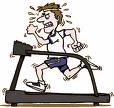 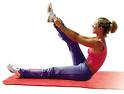 AREA PROGRAMACIÓN
11
Estructura del ciclo PARA
Para variable<-valor_inicial Hasta valor_final Con Paso  numero Hacer
		secuencia_de_acciones
FinPara
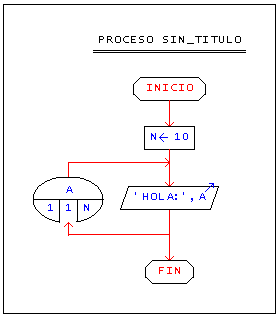 EJEMPLO: 

Inicio
	n10
	Para A1 Hasta n Con Paso 1 Hacer
		Escribir "HOLA:", A
	FinPara
Fin
AREA PROGRAMACIÓN
12
Variables contadoras
Se usan  para contar, por lo tanto deben ser de tipo entero.
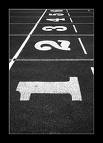 AREA PROGRAMACIÓN
13
Variables acumuladoras
La función de una variable acumuladora es almacenar valores numéricos que generalmente se suman (o multiplican) en cada iteración. 

La variable debe ser de tipo entero o real.
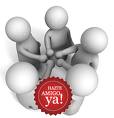 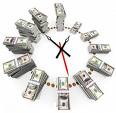 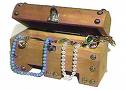 AREA PROGRAMACIÓN
14
Variables bandera
Utilizada dentro de la condición de un ciclo, para determinar cuándo un Ciclo se sigue iterando o cuando no. 

Debe ser de tipo booleano o entero.
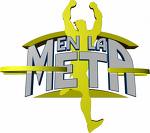 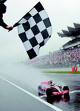 AREA PROGRAMACIÓN
15
Mientras
Ejecuta un bloque de instrucciones, mientras una expresión lógica dada se cumpla.
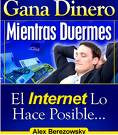 AREA PROGRAMACIÓN
16
Mientras
Si la condición se cumple, el bloque se ejecuta, después, la condición se vuelve a evaluar.

Si la condición se evalúa la primera vez como falsa, el bloque de instrucciones no será ejecutado.
AREA PROGRAMACIÓN
17
Mientras
Mientras
<expresión_lógica>
SI
<bloque_de_instrucciones>
NO
AREA PROGRAMACIÓN
18
Ejemplo: Escribe los primeros 10 números enteros
Inicio
contador=1
Mientras 
contador<=10
No
SI
contador
contador=contador+1
Fin
AREA PROGRAMACIÓN
19
Repetir Hasta Que
Se ejecuta el bloque de instrucciones y después  se evalúa la condición.
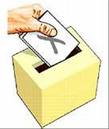 AREA PROGRAMACIÓN
20
Repetir Hasta Que
Se repite  hasta que, la condición se cumpla (sea verdadera)
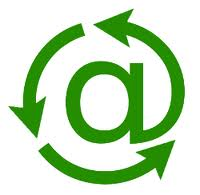 AREA PROGRAMACIÓN
21
Hacer Mientras
<bloque_de_instrucciones>
Hacer mientras <expresión_lógica>
SI
NO
AREA PROGRAMACIÓN
22
Ejemplo: Escribe los primeros 10 números enteros
Inicio
contador=1
contador
contador=contador+1
No
SI
Mientras 
contador<=10
Fin
AREA PROGRAMACIÓN
23
Repetitivos compuestos
Ejercicio
Suponga que tiene Ud una tienda y desea registrar las ventas en una computadora. Diseñe un algoritmo en Diagrama de flujo y pseudocódigo que lea por cada cliente:
1.el monto de la venta
2.calcule e imprima el IVA
3.calcule e imprima el total a pagar
4.lea la cantidad con la que paga el cliente
5.calcule e imprima el cambio
6. Calcule el total de ventas por dia